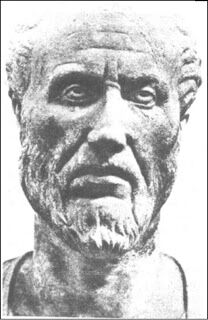 Formazione in servizio dei docenti specializzati sul sostegno sui temi della disabilità, per la promozione di figure di coordinamento
uda
L’intuizione metafisica in Plotino
Ordine di Scuola e classe destinataria
III classe di Liceo delle Scienze umane.
Gruppo classe di 21 alunni (10 maschi e 11 femmine); 
fascia di età 15-17;
4 Bes (1 DSA  - dislessia certificata;  3 studenti con svantaggio socio-culturale).
Linee guida della programmazione
MODULO
 Il Cristianesimo e l’ultima filosofia greca
UDA 1) la rivoluzione spirituale ebraico-cristiana

UDA  2) Plotino: dall’Uno al molteplice

UDA 3) Neopitagorismo, gnosticismo
MODULO successivo:
Agostino
MODULO precedente:
L’età ellenistica
Quale percorso didattico
Collocazione temporale
Prevista nella  
II parte dell’.a.s. (aprile)
MODULO  di complessive ore  13 , così suddivise:
UDA 1) 4 ore;
UDA 2) 5 ore;
UDA 3) 4 ore;
Verifica finale 1 ora. Previste ulteriori 8 ore di intese interdisciplinari
Pedagogia :  il paradigma della riflessività (2 ore)
Psicologia: Lo sviluppo cognitivo (2 ore)
Antropologia: natura e cultura (2 ore)
Fisica: la luce (2 ore)
Intese interdisciplinari
Per l’ambito pedagogico-didattica: somministrazione del Questionario delle Intelligenze Multiple e schema delle intelligenze multiple in classe (cfr. allegati) .
Per l’ambito disciplinare: si considerano i risultati del test diagnostico relativo alla precedente UdA come possibili target per l’individuazione degli obiettivi di lavoro.
Dalle Unità di apprendimento precedenti : 
RISPETTO AL CONCETTO DI INTUIZIONE
Anassagora: l’intelletto ordinatore
Parmenide: identità di essere e pensiero
Aristotele: pensiero di pensiero (Noesis noesesis)
Platone: le idee
RISPETTO AL CONCETTO DI METAFISICA
La Metafisica di Aristotele
Il rapporto tra idee e cose in Platone
Prerequisiti
Metodi
Struttura e tempi dell’attività
Fase 1 (1 ora) 
Presentazione del percorso. 
Riepilogo delle conoscenze pregresse. 
Presentazione del tema.
Organizzatore anticipato.
Lezione dialogata
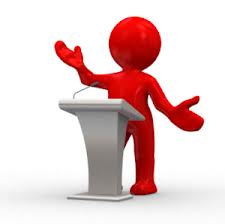 Fase 2 (2 ore) 
Lavoro di ricerca (in tre gruppi)
Group investigation
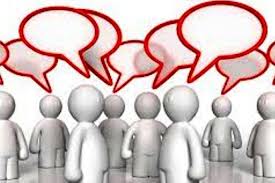 Fase 3 (1 ora) 
Presentazione del prodotto di ciascun gruppo. Illustrazione e argomentazione dei materiali. Restituzione  di un quadro di insieme.
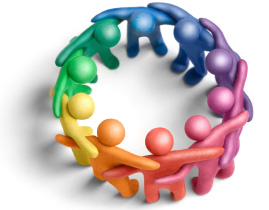 metodo delle rubriche
Fase 4 (1 ora) 
Verifica formativa e autovalutazione
Plotino: notizie bio-bibliografiche
L’intuizione metafisica
L’Uno e le sue emanazioni
Le vie del ritorno
Contenuti
L’attività prevede la strutturazione di diversi setting. Nella fase 1 l’aula è disposta in modo tradizionale. Le luci vengono spente.
Nella fase 2 di lavoro di ricerca gli studenti saranno divisi in  3 gruppi da 7 e utilizzeranno i laboratori multimediali per le ricerche.
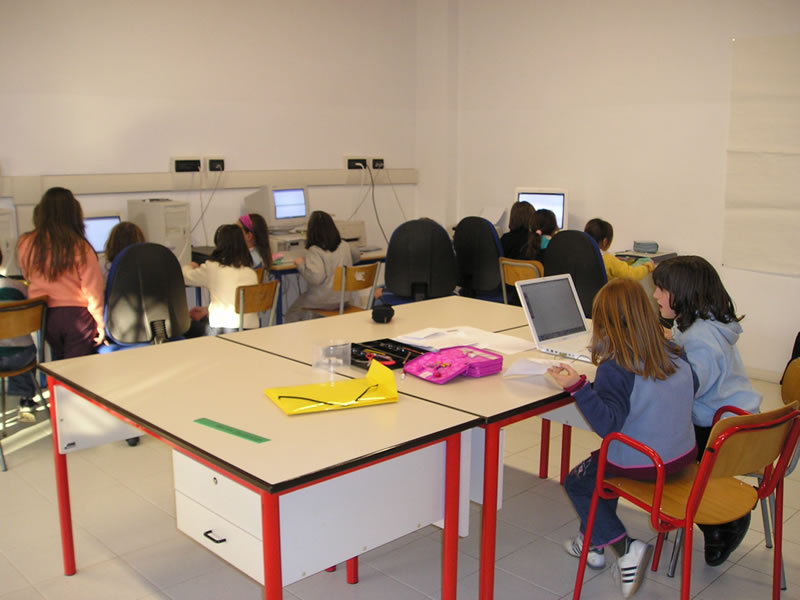 Setting
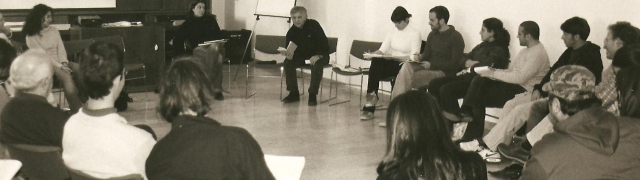 Nella fase di restituzione del lavoro l’organizzazione dello spazio sarà tale da favorire la comunicazione tra tutti (circle time)
Conoscenze:
Indicare i principali accadimenti della vita di Plotino
Definire la posizione dell’uomo all’interno del sistema metafisico plotiniano
Indicare le vie di ritorno dell’anima a DIo
Definire il concetto di intuizione in Plotino

Abilità
Individuare gli elementi di divergenza tra Plotino e Platone 
Indicare elementi di continuità tra Aristotele e Plotino
Utilizzare il pc per reperire informazioni
Creare una rappresentazione grafica delle informazioni

Competenze:
Reperire informazioni coerenti
Creare nessi efficaci tra gli elementi della ricerca
collaborare con i compagni,
Rispettare ruoli e tempi di discussione nel gruppo
Ascoltare e tenere in considerazione le opinioni altrui
Aiutare chi è in difficoltà
Chiedere aiuto in caso di necessità
Obiettivi di lavoro
Al termine dell’UDA lo studente deve essere in grado di
Schema generale del percorso complessivo;
Libro di testo : Ruffaldi E., Nicola U., Carelli P., Filosofia: dialogo e cittadinanza. II ed, vol 1 – Antichità e Medio Evo; pp. 416-424
Mappe e schemi in formato digitale (ppt o pdf ) a sostegno  della spiegazione in classe e dello studio; 
TIC (LIM, Internet, Enciclopedie online, etc.)
Questionario sulle intelligenze multiple tradotto da H. Gardner
Strumenti compensativi per alunni con DSA (Mappe concettuali, Registratore, Audiolibri, Dizionari elettronici)
Strumenti e materiali
Feed back durante le lezioni;
Autovalutazione individuale e di gruppo
Verifica conclusiva;
Modalità di verifica personalizzate  e misure dispensative per alunno con DSA come da PDP adottato dal Consiglio di classe (DM. 27-12-2012)
Verifica e valutazione
Unità di apprendimento-insegnamento
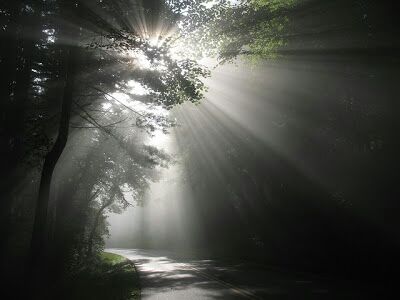 Plotino.
Dall’Uno al molteplice
CHIUDIAMO LE PERISANE E......SPEGNAMO LA LUCE.........
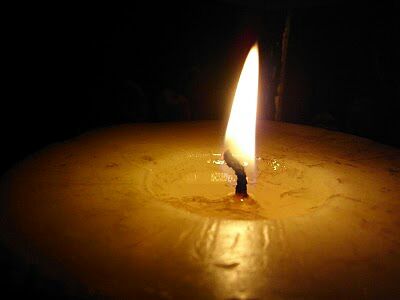 Riaccendiamola....
Cosa vedete?
PLOTINO PARAGONA L’INTELLETTO ALLA LUCE CHE SI RENDE VISIBILE NEL FAR VEDERE:
COSI L’INTELLETTO SI RIVELA COME 
CONDIZIONE DEL NOSTRO PENSARE  
intuizione
Condividiamo un lessico di base
INTUIZIONE (noesis)
quel tipo di conoscenza immediata che non si avvale del ragionamento o della conoscenza sensibile.
Intelletto (nous)
è anche noesis perche’ e’ auto-intuizione
’
riflessività
METAFISICA
filosofia aristotelica : 
dopo la fisica
oltre la natura
L’uno e le sue emanazioni
Fase 1: Presentazione del tema. Lezione frontale dialogata
PUNTO DI PARTENZA DELLA SUA RIFLESSIONE
Qualunque oggetto è tale a patto di conservare la sua unità. 
Le cose, gli esseri umani, ma anche nozioni astratte hanno una struttura unitaria.
TOLTA L’UNITA’ E’ TOLTO L’ENTE
L’UNITA’ E’ CONDIZIONE DI MOLTEPLICITA’
UNITA’ E 
MOLTEPLICITA’
UNO
ESCLUDE IL MOLTEPLICE
TEOLOGIA NEGATIVA
POTENZA NON 
CIRCOSCRITTA
INFINITO
DETERMINAZIONE DI DIO ATTRAVERSO IL RICONOSCIMENTO DI CIO’ CHE NON E’.
TRASCENDENTE
PRIVO DI FORMA 
E FIGURA
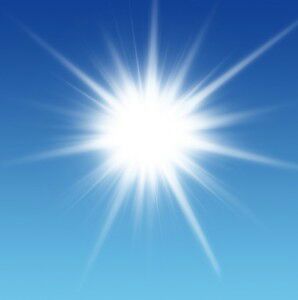 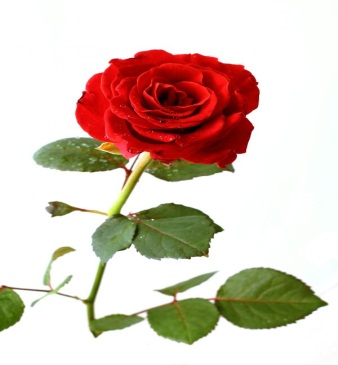 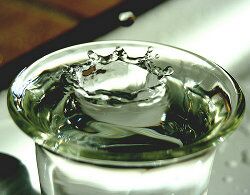 Plotino: la metafisica
PER EMANAZIONE
Processo automatico e necessario
sovrabbondanza
estasi
Superamento della 
dimensione razionale
UNO/DIO
Arte, musica, filosofia
PERDITA DI PERFEZIONE
Intelletto
Contemplazione che l’Uno fa di sé stesso
Mondo 
intellegibile
IPOSTASI
Virtu’
Purificazione dalle cose terrene
Anima del mondo
Anima individuale
Ritorno in sé stesso
Ritorno all’Uno
Nostalgia dell’Uno
Mondo 
corporeo
Penetra e vivifica l’universo 
donando simpatia
Principio di materia. 
Privazione 
di realtà e bene
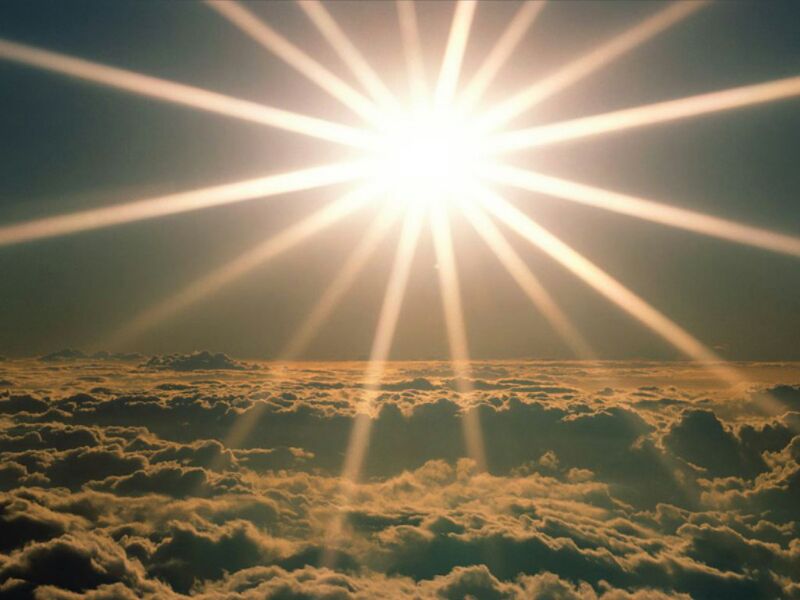 intelletto
PRIMA FORMA DI INTUIZIONE.
Il livello estremo a cui il nostro pensiero può arrivare. 
Non è più Uno ma UNO/MOLTI cioè unità nella diversità. 
Grazie a questa distinzione può pensare ed essere pensato senza contraddizione
PLOTINO LO PARAGONA ALLA LUCE CHE SI RENDE VISIBILE NEL FAR VEDERE: COSI L’INTELLETTO SI RIVELA COME CONDIZIONE DEL NOSTRO PENSARE
Il procedimento dialettico circolare
Non successione cronologica Ma coesistenza logica
permanenza
Perfetta immutabilita’ dell’Uno
processione
Momento in cui gli esseri escono dal principio
conversione
Momento del ritorno
Fase 4: Verifica formativa ed autovalutazione
Griglia di osservazione
CONOSCENZE
Prospettiva del docente
Abilita’
competenze
Scheda di verifica
Fase 4: Verifica formativa ed autovalutazione
Tipologia: mista
Tempo: 1 ora (misura dispensativa :1 ora e 20’ per alunno con DSA)
Quali sono i motivi per cui Plotino non accetta la dottrina cristiana della creazione?
Qual è la posizione dell’uomo nel sistema metafisico plotiniano?
Quali sono i tre momenti del procedimento dialettico circolare?
Intuizione, estasi, processione
Permanenza, processione, conversione
L’Uno, l’intelletto e l’anima
Indica gli elementi di connessione e quelli di divergenza tra il pensiero di Plotino e quello di Aristotele rispetto alla metafisica.

Proposta autobiografica (per lo studente con DSA lo stesso lavoro viene richiesto attraverso immagini commentate in forma orale)
Ripensando alla tua esperienza racconta il tuo vissuto personale rispetto a ciò che è «oltre» natura.
Prospettiva del docente
Griglia di autovalutazione
Fase 4: Verifica formativa ed autovalutazione
prospettiva dello studente
Si somministra agli allievi al termine di ogni unità di apprendimento per farli riflettere sul proprio processo di  acquisizione di conoscenze, competenze e abilità. L’alunno, in una tabella, segna il livello corrispondente alla percezione che ha del suo processo di apprendimento relativo ad una specifica u.d.a.
Esempi:

Conosco in maniera approfondita e articolata………………….. (conoscenze)
Riesco a collocare nel tempo e nella storia………………….(abilità)
Sono capace di organizzare e riassumere quello che so…….. (competenze)
finalità metacognitiva
Fase 4: Verifica formativa ed autovalutazione
DIARIO DI BORDO DEGLI ALUNNI(Finalità metacognitiva: osservazione del processo di apprendimento)
TEMPI
La quantità di tempo dedicata dall’insegnante all’intervento didattico sull’unità di apprendimento è stata sufficiente?
MODALITÀ DELLA COMUNICAZIONE
Il linguaggio utilizzato dal docente è di facile comprensione? I supporti didattici utilizzati (manuali, documenti, strumenti informatici) sono alla mia portata?
STIMOLI  E  INTERESSE
Ci sono state situazioni particolarmente interessanti durante lo svolgimento dell’unità didattica? Perché? Che cosa ha attirato l’attenzione? Viceversa, che cosa è risultato particolarmente noioso e difficile da seguire?
PARTECIPAZIONE
Riesco a intervenire efficacemente nel gruppo? Durante la lezione sono intervenuto per esporre dubbi o considerazioni personali?
SCELTE METODOLOGICHE
Il tipo di attività scelta dal docente ha reso più semplice apprendere?
Griglia di autovalutazionerispetto al lavoro di gruppo
Fase 4: Verifica formativa ed autovalutazione
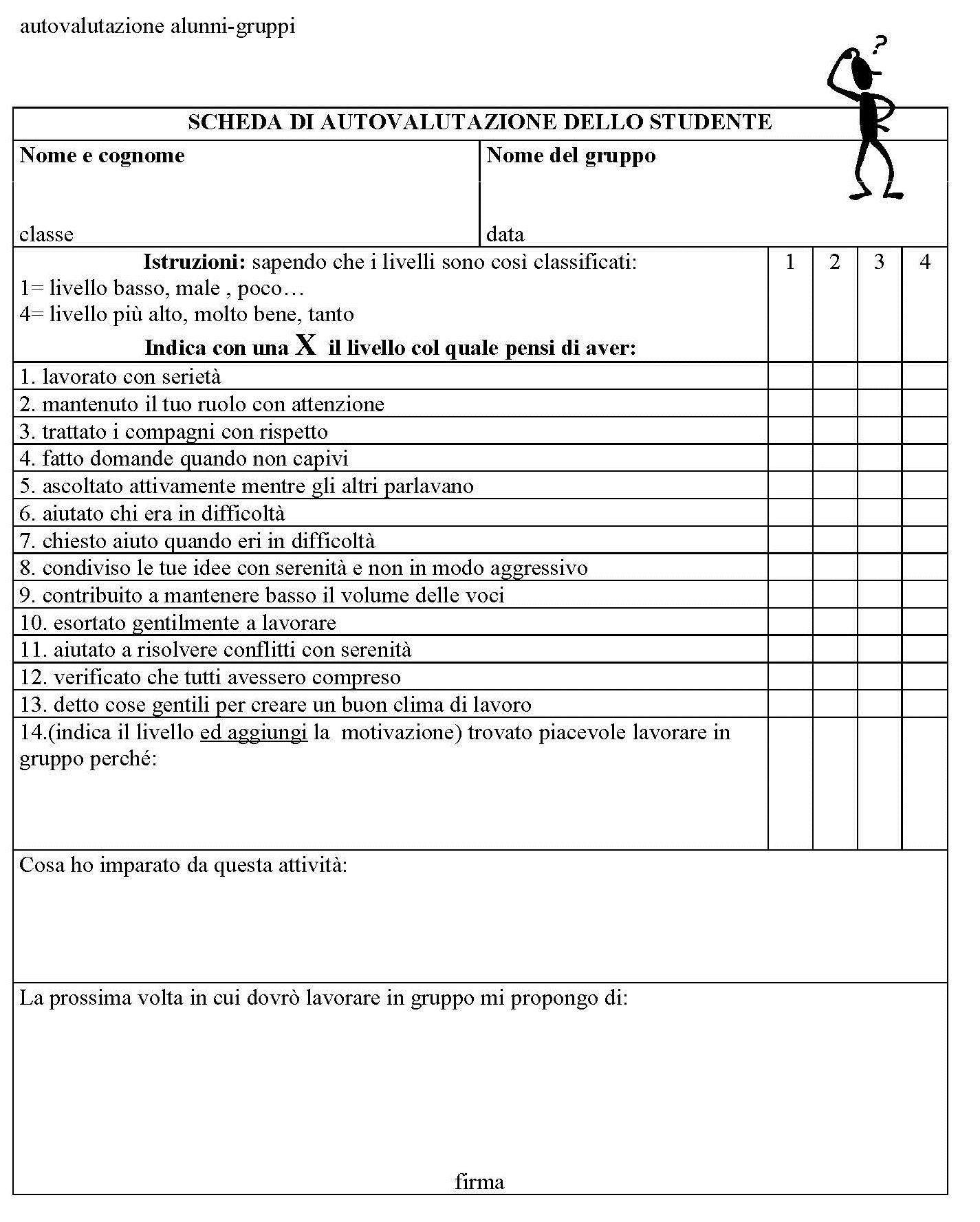 Si somministra agli allievi al termine dell’UDA per farli riflettere sulla qualità della loro partecipazione .
prospettiva dello studente
finalità metacognitiva
!
ValutazioneLa valutazione non coincide con il risultato della sola prova di verifica, ma raccoglie i dati che scaturiscono da una serie di item che coniugano la prospettiva alunni  con quella docente.
tabella dei criteri di valutazione dell’intero processo di verifica in itinere per udaCERTIFICAZIONE INTERMEDIA
Bibliografia e sitografia
Manuale in uso nel Liceo di riferimento: Oliverio Ferraris A., Oliverio A., Il mondo delle scienze umane. Psicologia, antropologia, sociologia, vol.5, Zanichelli 2012;

Letture di approfondimento: R. Fornaca-R. S. Di Pol, Dalla certezza alla complessità. La psicologia scientifica del Novecento, Principato, Milano, 1993, pp. 114-118

http://www.atuttascuola.it/didattica/materiale_didattico_di_pedagogia.htm

http://www.pedagogia.it/

http://www.sapere.it/sapere/strumenti/studiafacile/psicologia-pedagogia.html

http://www.pedagogistionline.it/

Documentazione iconografica disponibile in rete.
Grazie per l’attenzione e         …
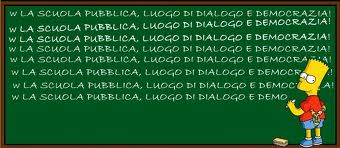